TRADITIONAL CEREALS OF MY AREA-DALMATIA
Marin Pleština 8.a
CORN
It is originally from Central America
Came to Europe in 1493. and to Croatia in 16-th century
We get flour from it, popcorn and sweet corn
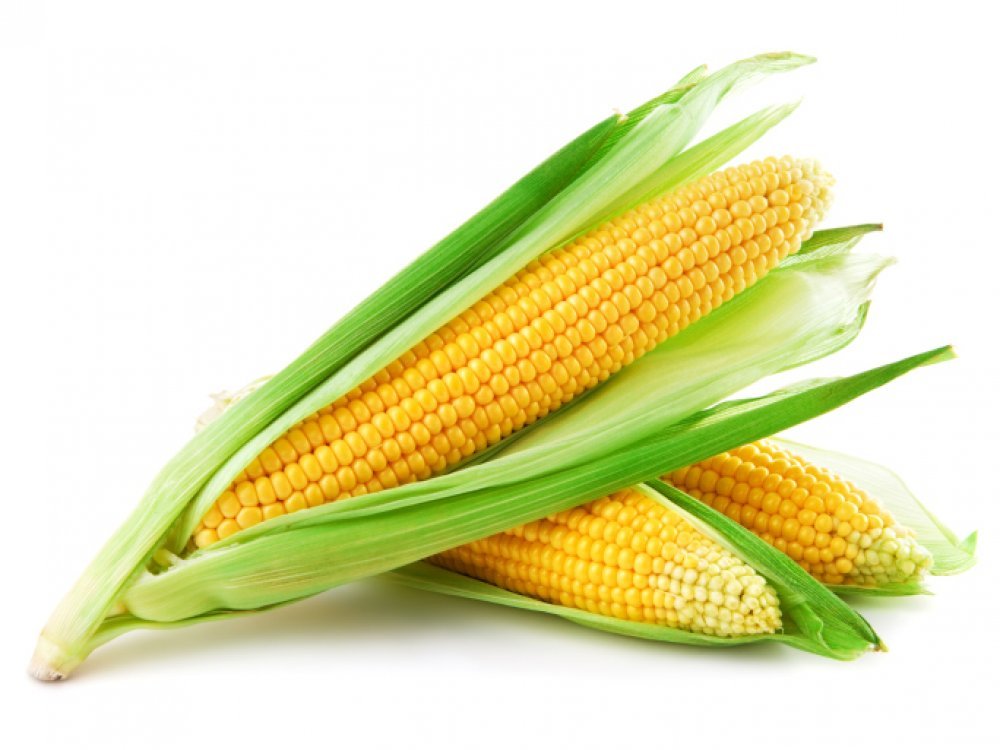 WHEAT
It is used to make flour for bread, cakes and pasta
It is also used to make beer, alchol, vodka and biofuels
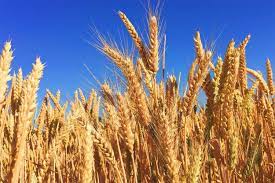 BEANS
Originates from America where it was bred 4000 years ago
Came to Europe in the early 1500s
Matures in Autumn
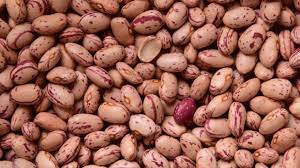 BARLEY
Comes from the grass family
Originates from Eurasia
It can grow up to 1 meter
It is used in food and in brewing, it is also medicinal
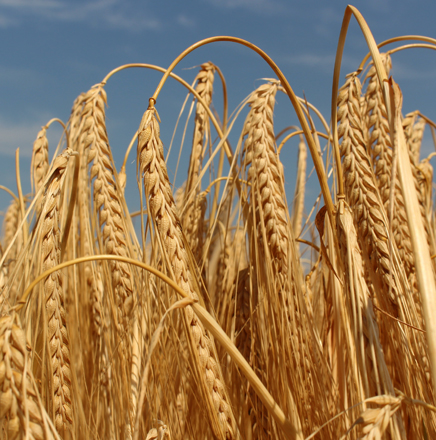 THE END